The Five Wishes of Mr. Murray McBride
Chapters 6-8
February 12, 2021
[Speaker Notes: LP Outline: https://docs.google.com/document/d/1El4RBFisYsJ38fxJyHzttUonDE1j7l_X4qdE2HvjST0/edit?usp=sharing]
In Chapter 6, Father James brings Murray McBride to the hospital to meet Jason’s advocate. 

What do Murray and Jason’s advocate discuss? 

Why does Father James think it is important for Murray and Jason to have a connection?
“The man meets my eyes for the first time. He puts his hands on his hips and looks straight at me. ‘What do you want?’” (pg. 43). 

Why might this interaction have been confusing for Murray? 

How did Murray react to Mr. Cashman’s disrespect? 

How would you react to somebody being so disrespectful to you?
“The crack of a bat hitting a baseball is the most beautiful sound in the world. Second to Jenny saying “I love you”, that is (pg. 46). Mr. Murray McBride brings Jason to the ballpark because he describes it as both alive and peaceful. 

Where is somewhere that you feel is alive and peaceful, and somewhere that you go to “get away”?

What do you feel the most beautiful sound in the world is?
When Jason tells Mr. McBride that kissing Mindy Applegate is “the most impossible thing in the world” (pg. 51), Mr. McBride tells him “It might not be as impossible as you think” (pg. 51). 

What are your predictions for how Murray might be able to help him? 

Do you think it is possible for a 10 year old boy and 100 year old man to carry out this plan?
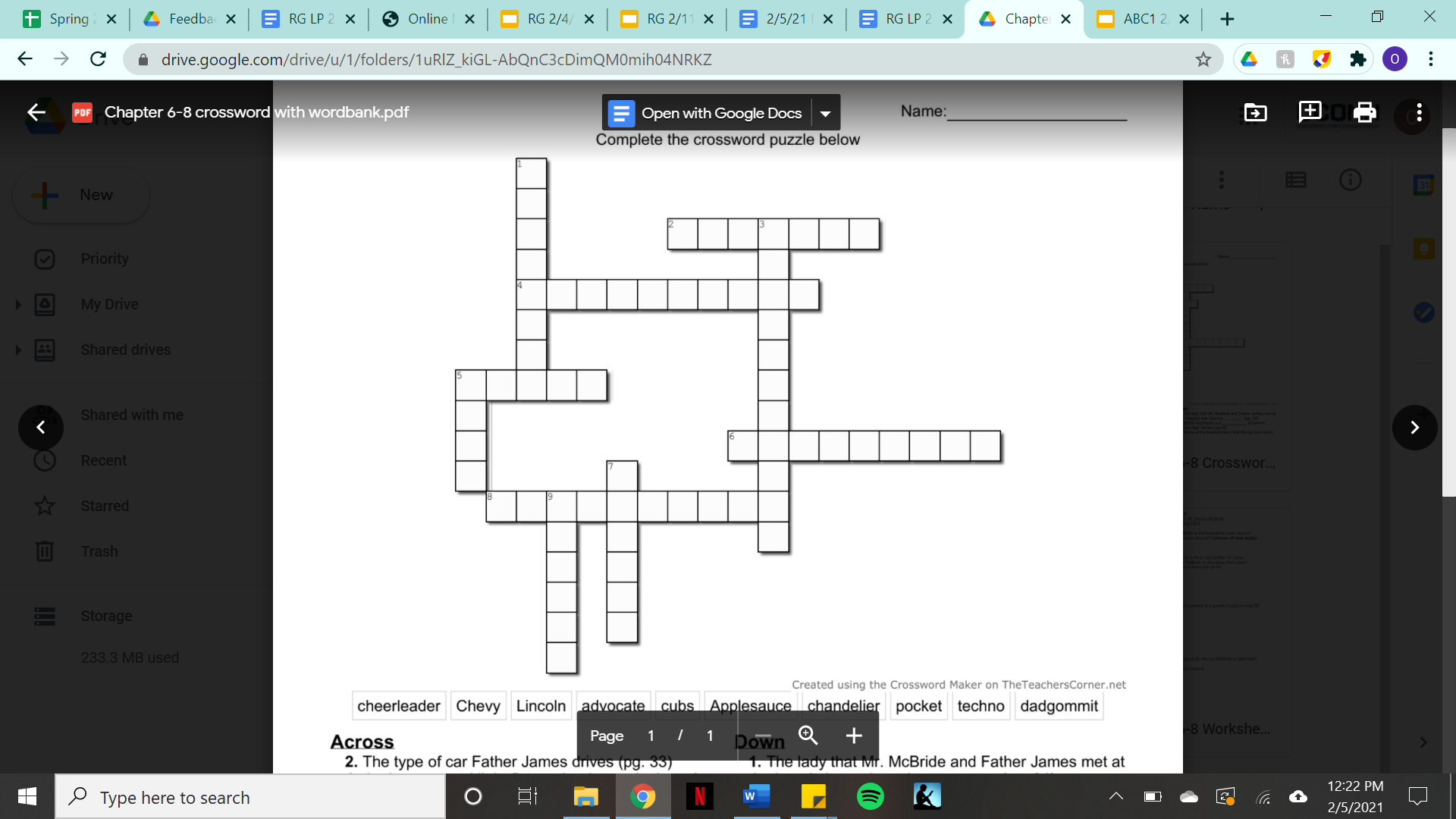 2 Across
The type of car that Father James drives 
(page 33)
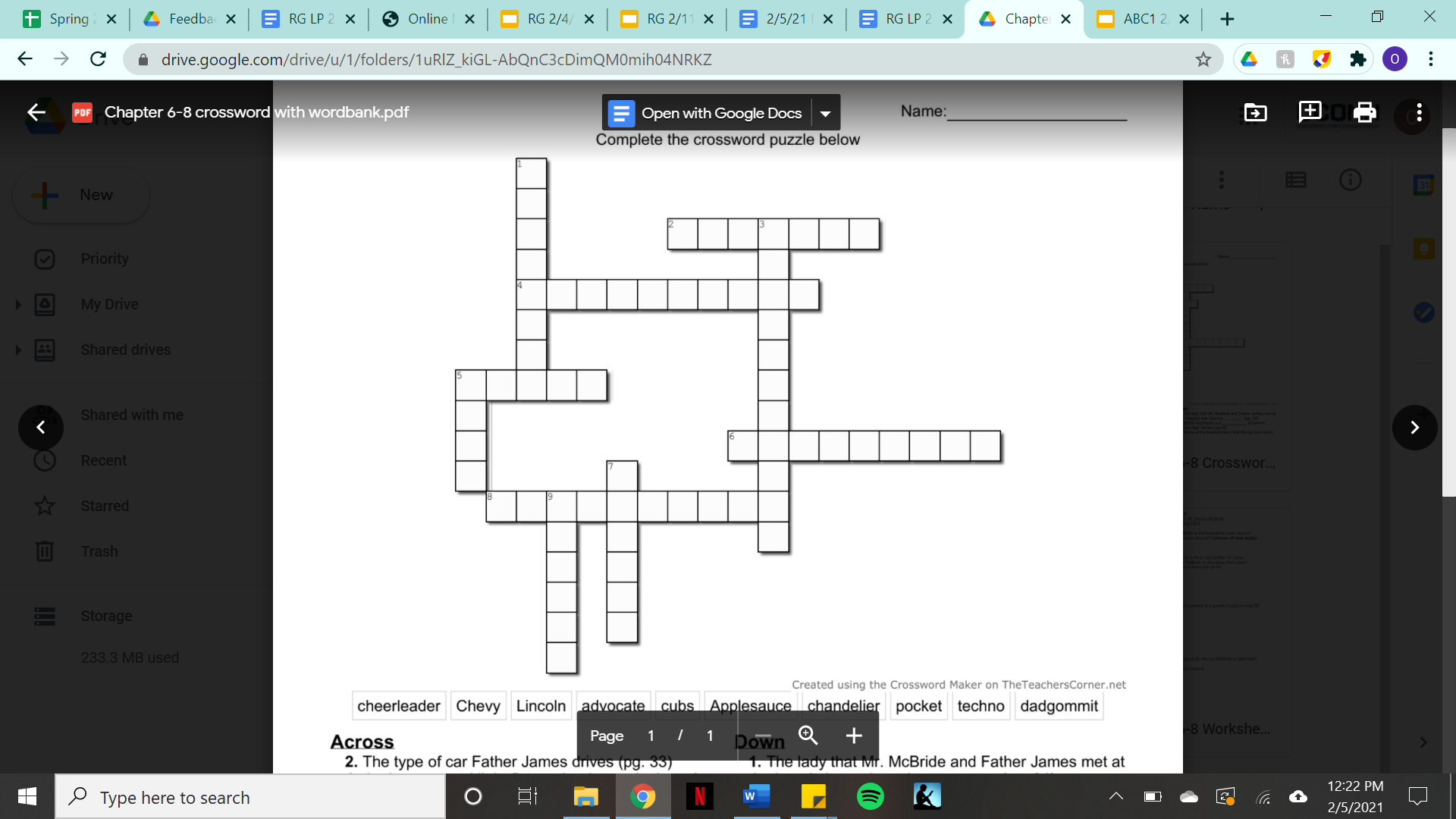 2 Across
L     I      N   C    O    L    N
The type of car that Father James drives 
(page 33)

lincoln
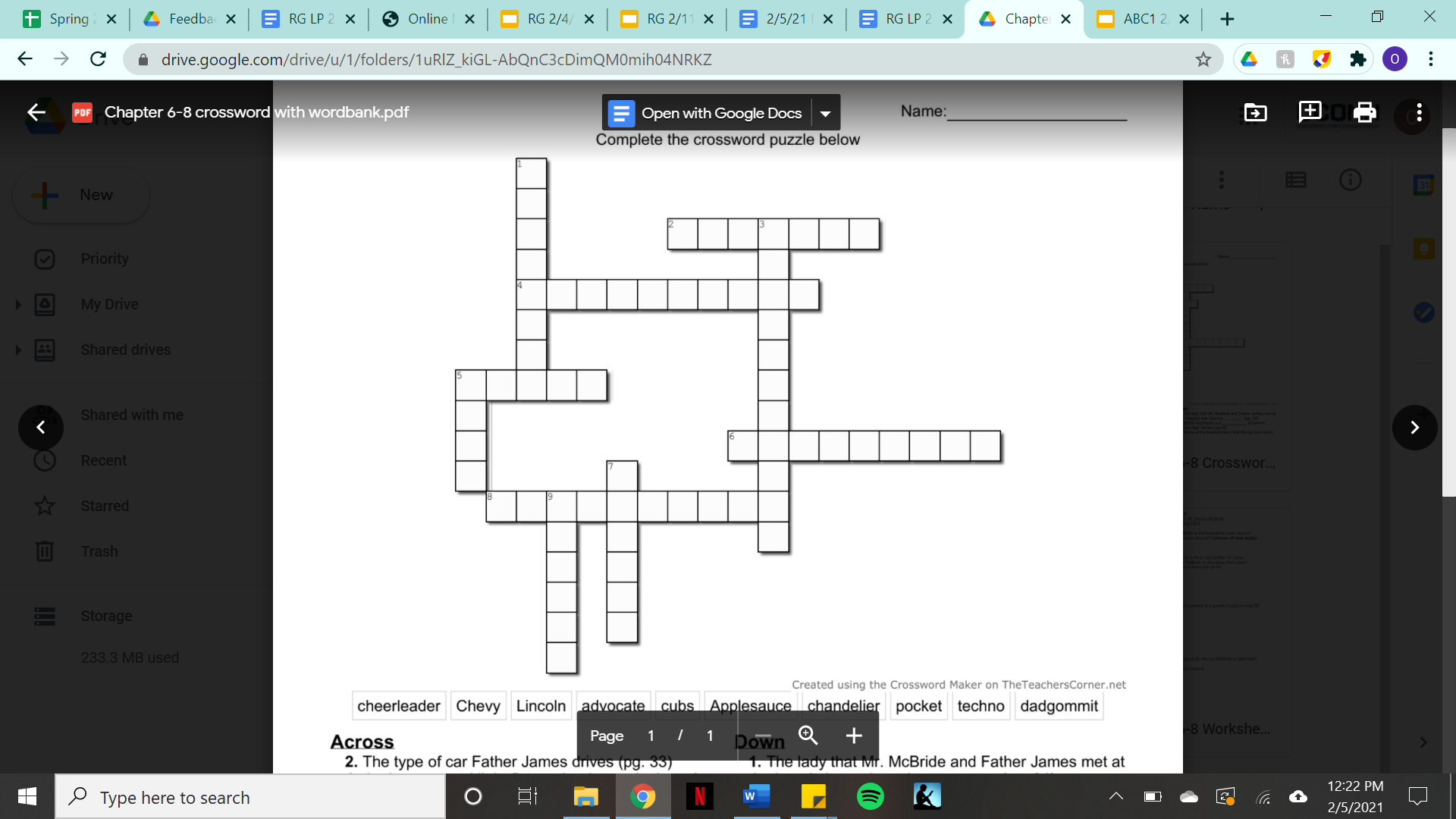 4 Across
L     I      N   C    O    L    N
The large crystal light fixture that hangs in Jason’s house
(page 44)
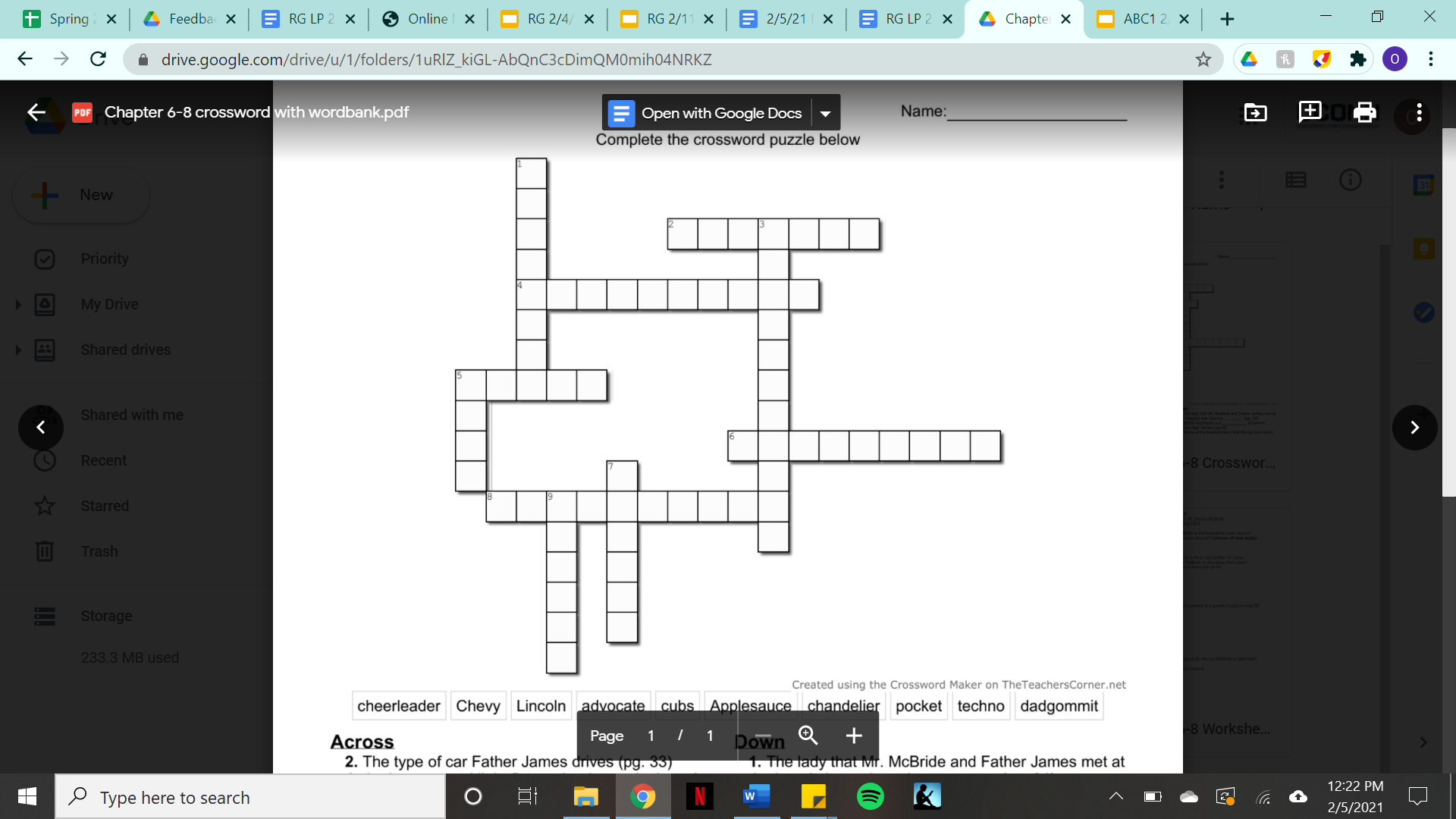 4 Across
L     I      N   C    O    L    N
C    H    A    N   D    E    L      I     E    R
The large crystal light fixture that hangs in Jason’s house
(page 44)

Chandelier
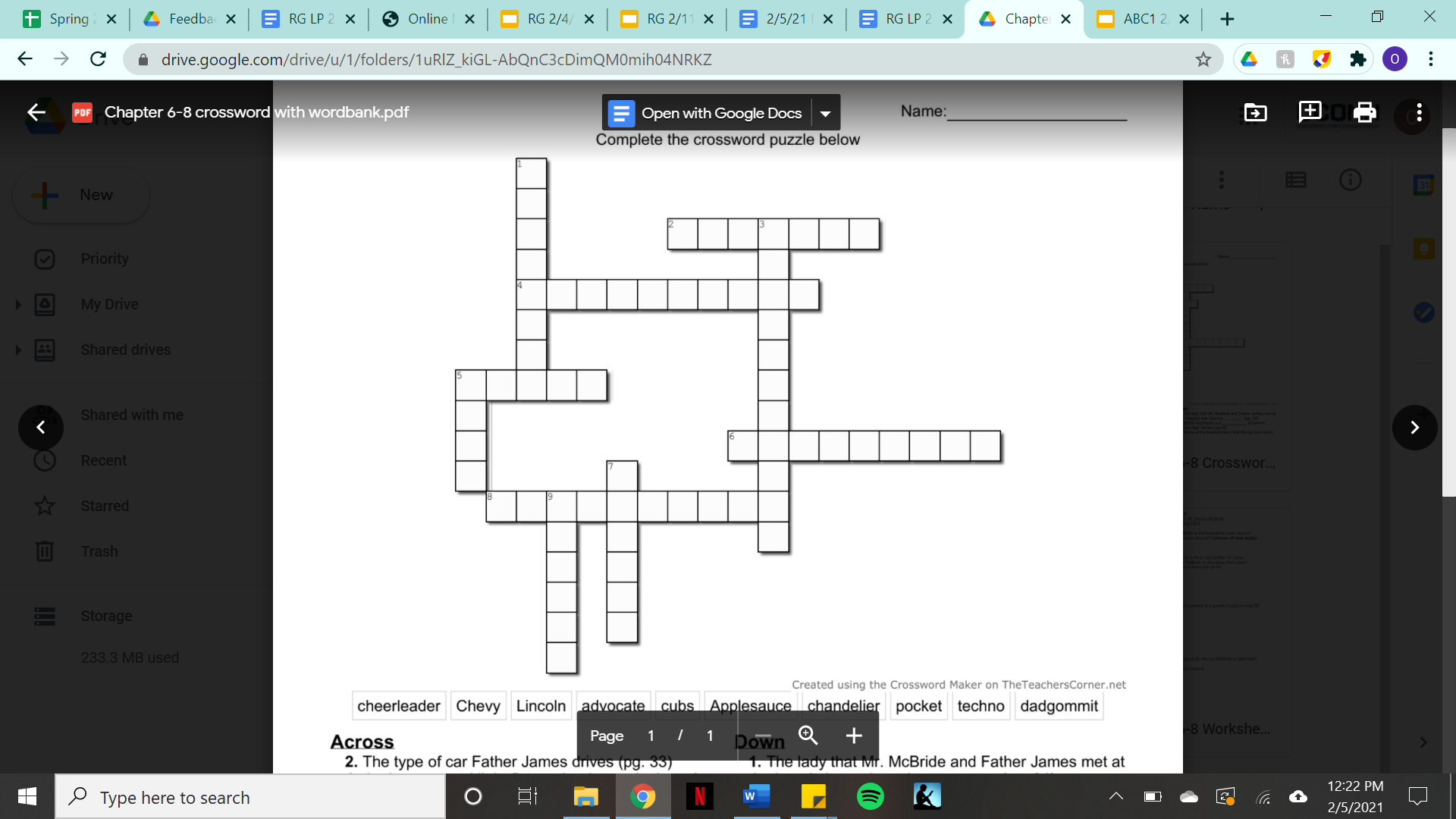 5 Across
L     I      N   C    O    L    N
C    H    A    N   D    E    L      I     E    R
The type of truck Mr. Murray McBride drives
(page 41)
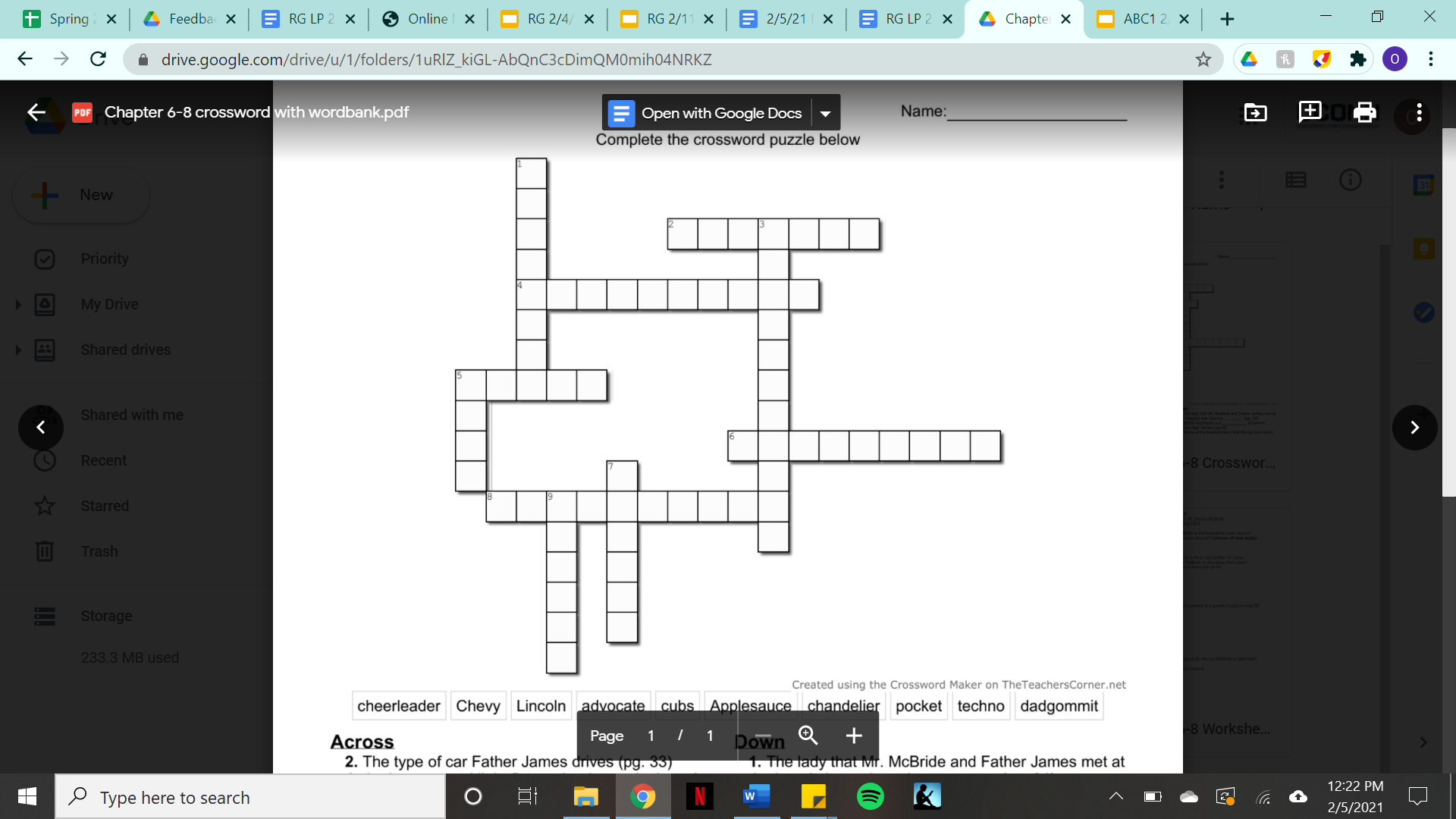 5 Across
L     I      N   C    O    L    N
C    H    A    N   D    E    L      I     E    R
The type of truck Mr. Murray McBride drives
(page 41)

Chevy
C     H   E    V     Y
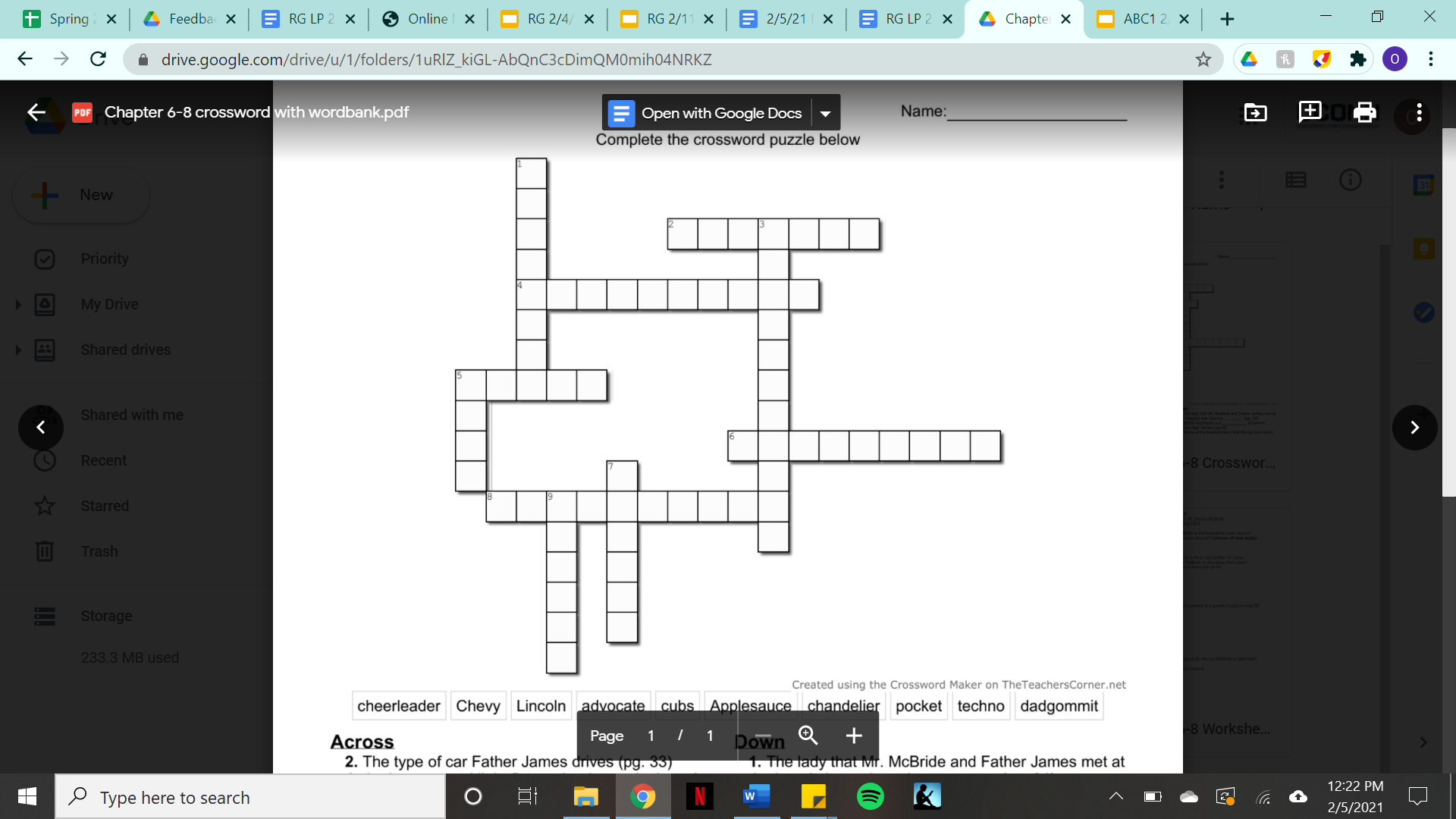 6 Across
L     I      N   C    O    L    N
C    H    A    N   D    E    L      I     E    R
The word Murray confessed to Father James for forgiveness
(page 34)
C     H   E    V     Y
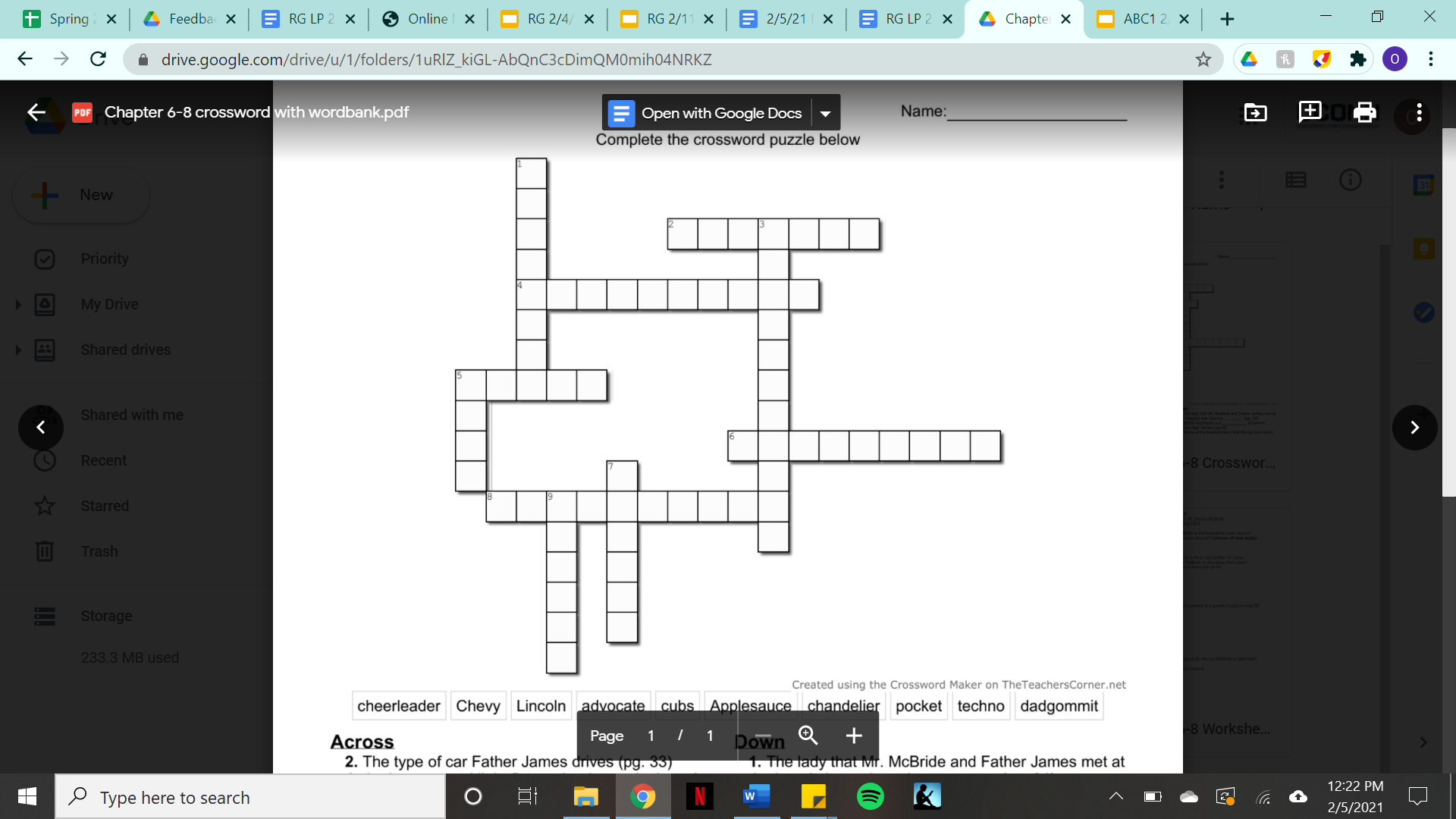 6 Across
L     I      N   C    O    L    N
C    H    A    N   D    E    L      I     E    R
The word Murray confessed to Father James for forgiveness
(page 34)

dadgommit
C     H   E    V     Y
D    A    D    G   O    M   M    I     T
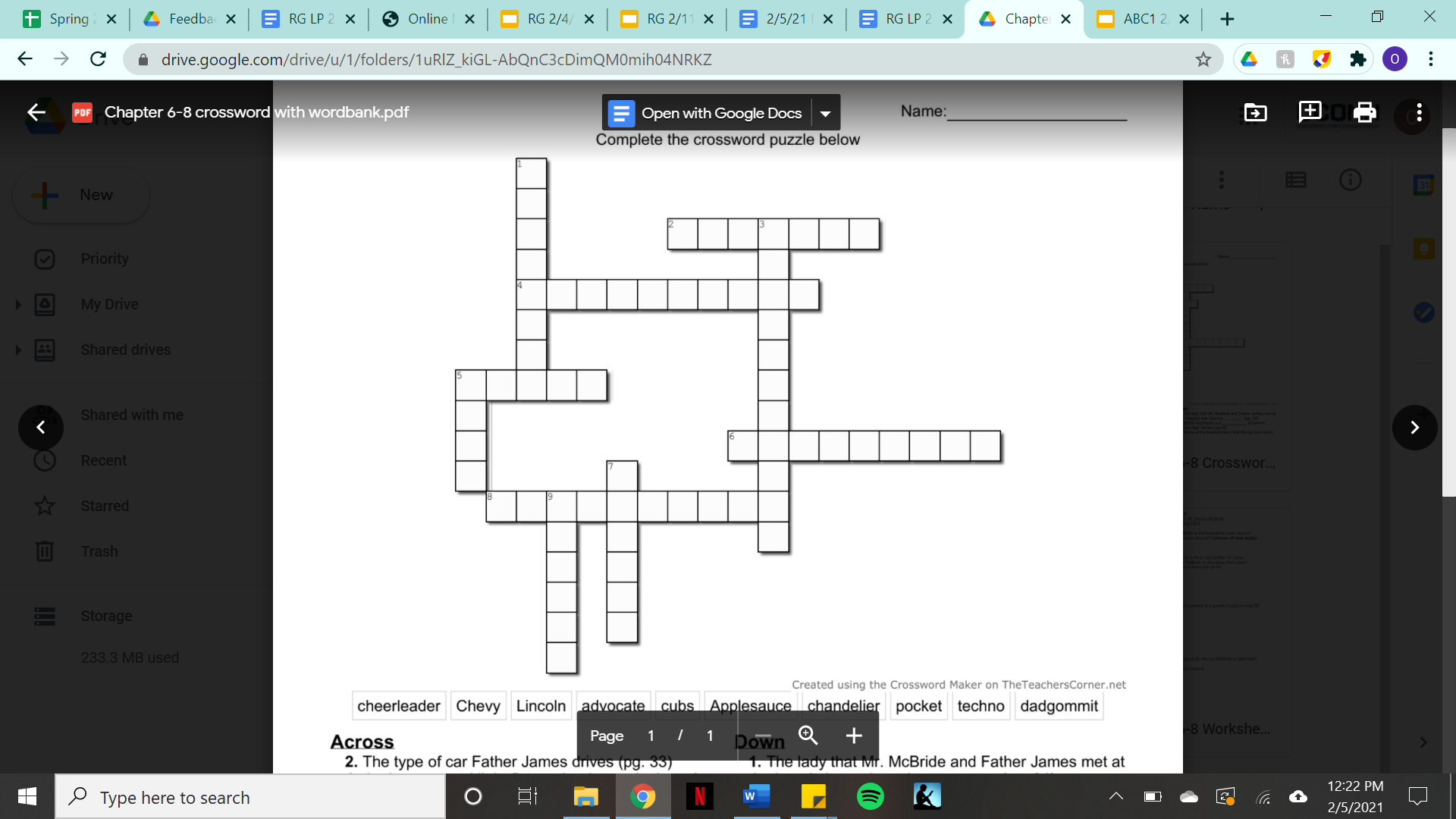 8 Across
L     I      N   C    O    L    N
C    H    A    N   D    E    L      I     E    R
What Jason flung into Mia Harmon’s hair at the lunch table
(page 49)
C     H   E    V     Y
D    A    D    G   O    M   M    I     T
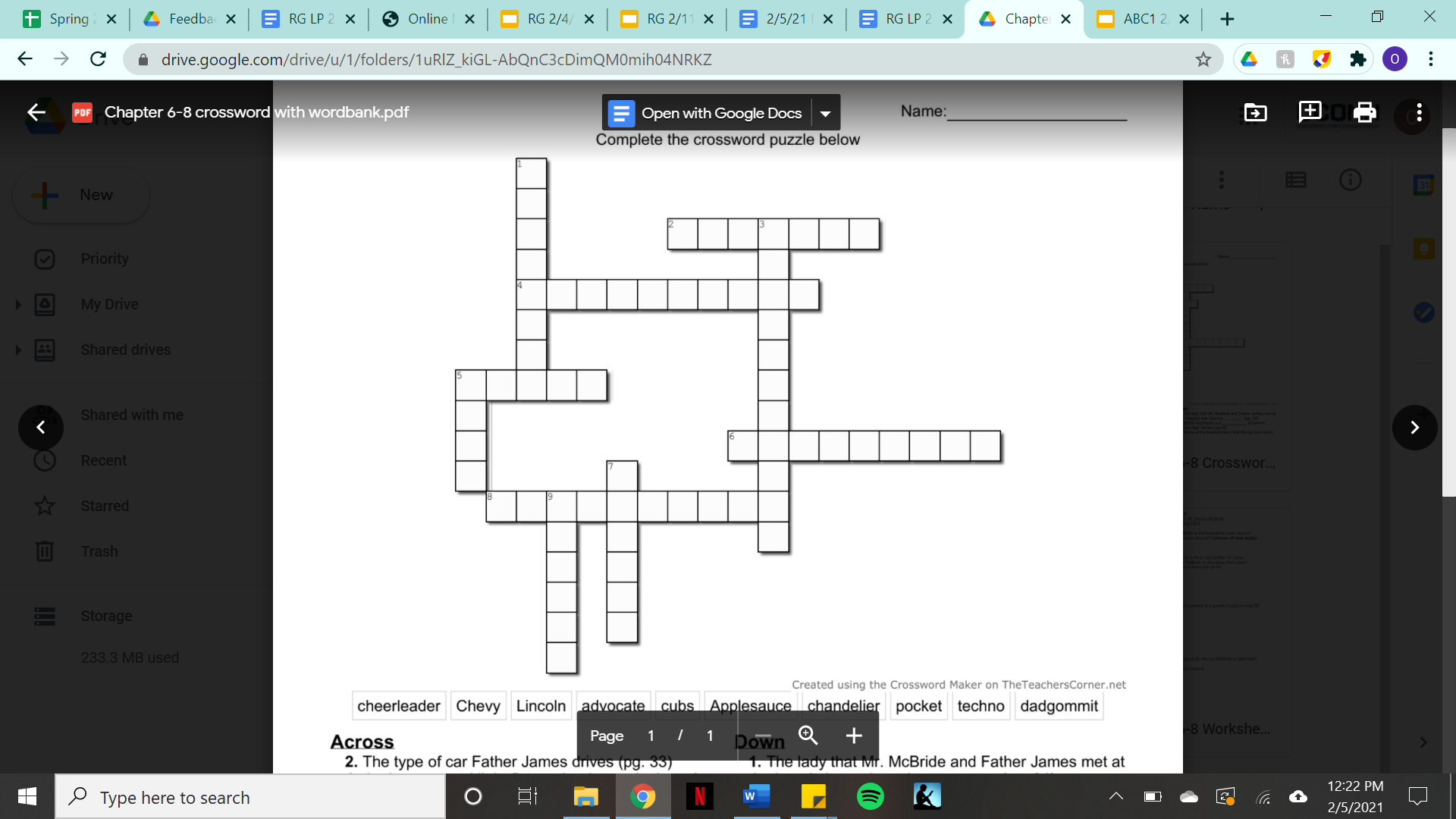 8 Across
L     I      N   C    O    L    N
C    H    A    N   D    E    L      I     E    R
What Jason flung into Mia Harmon’s hair at the lunch table
(page 49)

applesauce
C     H   E    V     Y
D    A    D    G   O    M   M    I     T
A    P    P    L    E     S    A    U    C    E
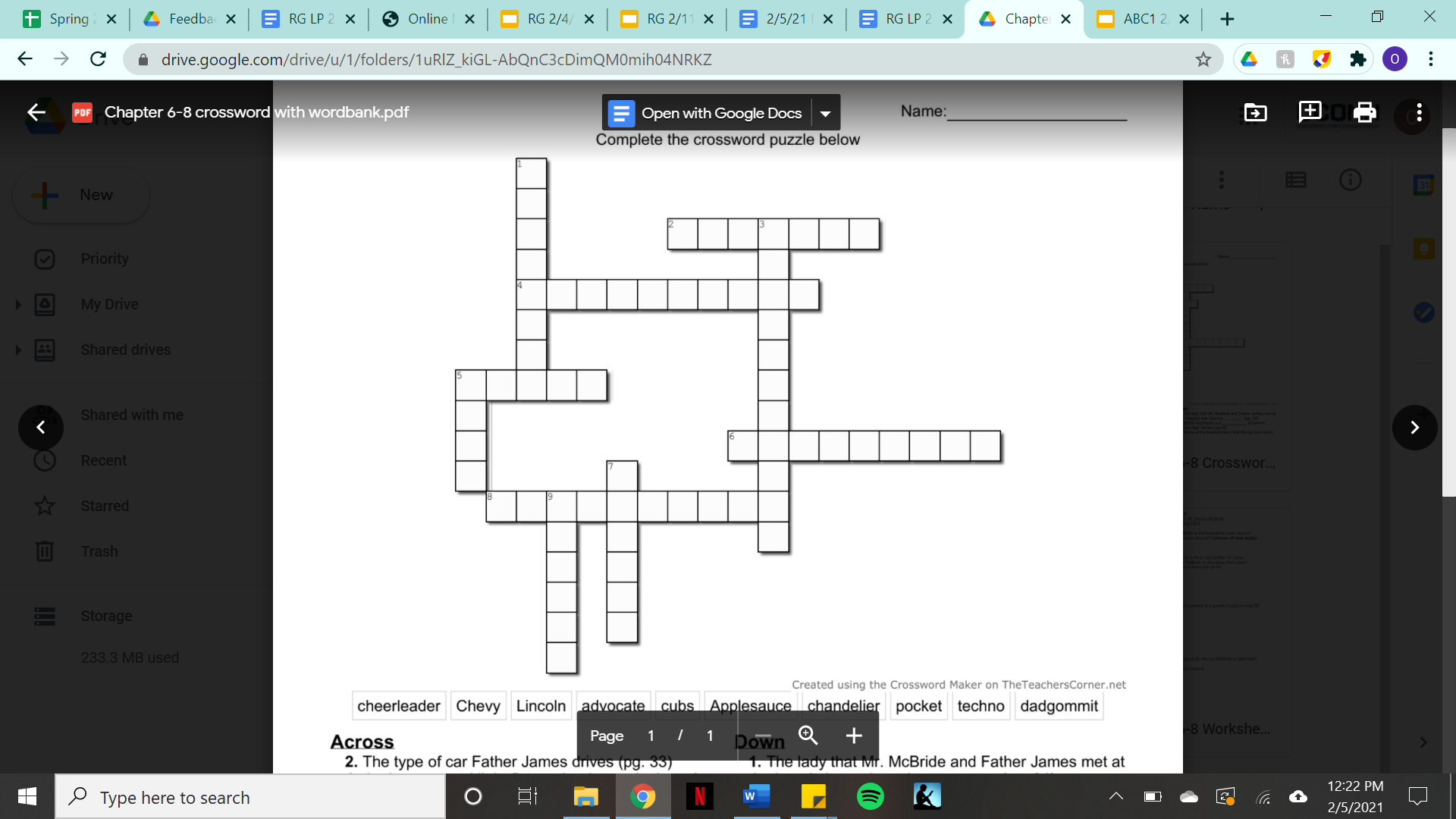 1 Down
L     I      N   C    O    L    N
C    H    A    N   D    E    L      I     E    R
The lady that Murray McBride and Father James meet at the hospital was Jason’s 
________.
(page 34)
C     H   E    V     Y
D    A    D    G   O    M   M    I     T
A    P    P    L    E     S    A    U    C    E
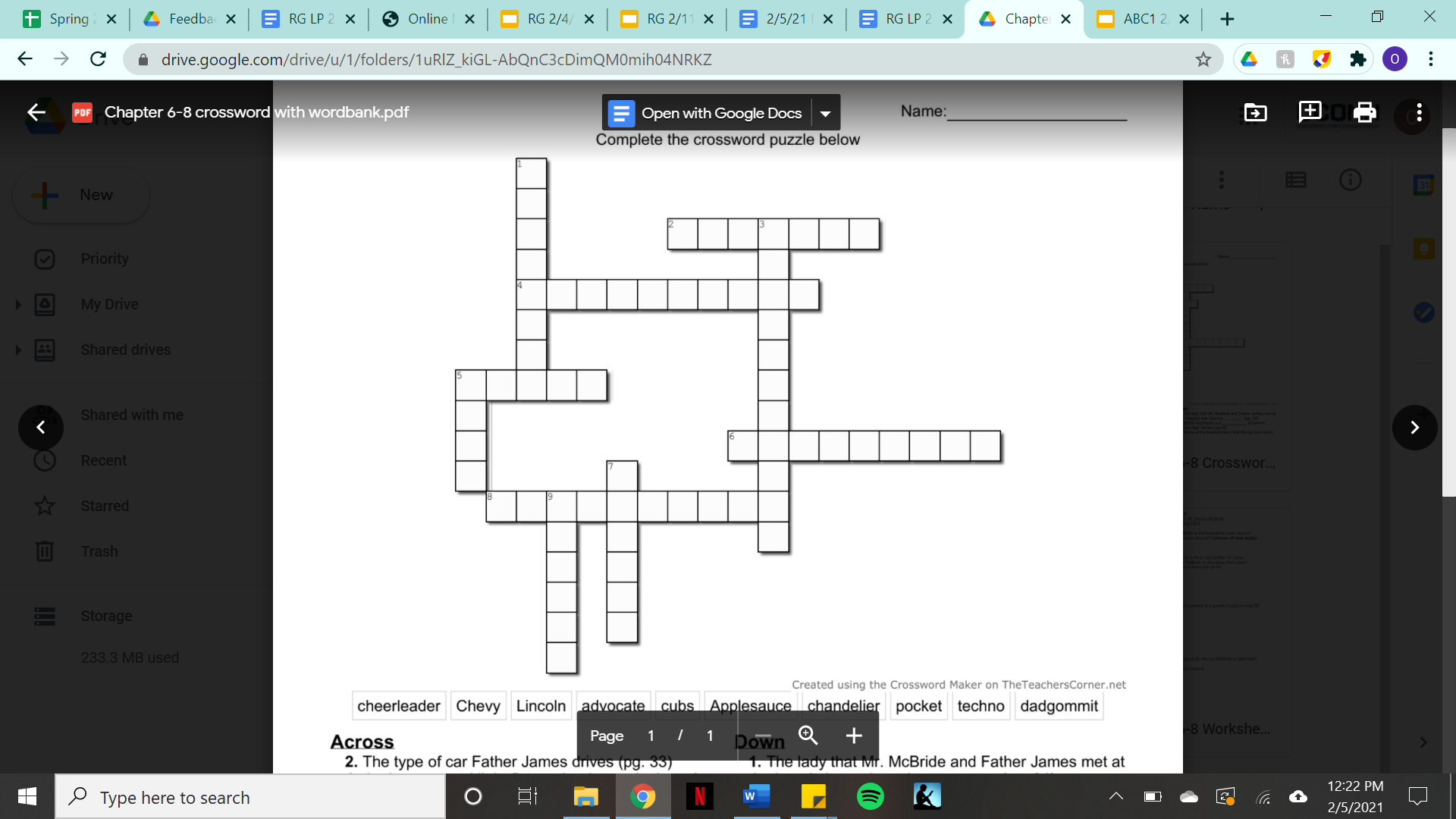 A
D
V
O

A
T
1 Down
L     I      N   C    O    L    N
C    H    A    N   D    E    L      I     E    R
The lady that Murray McBride and Father James meet at the hospital was Jason’s 
________.
(page 34)

advocate
C     H   E    V     Y
D    A    D    G   O    M   M    I     T
A    P    P    L    E     S    A    U    C    E
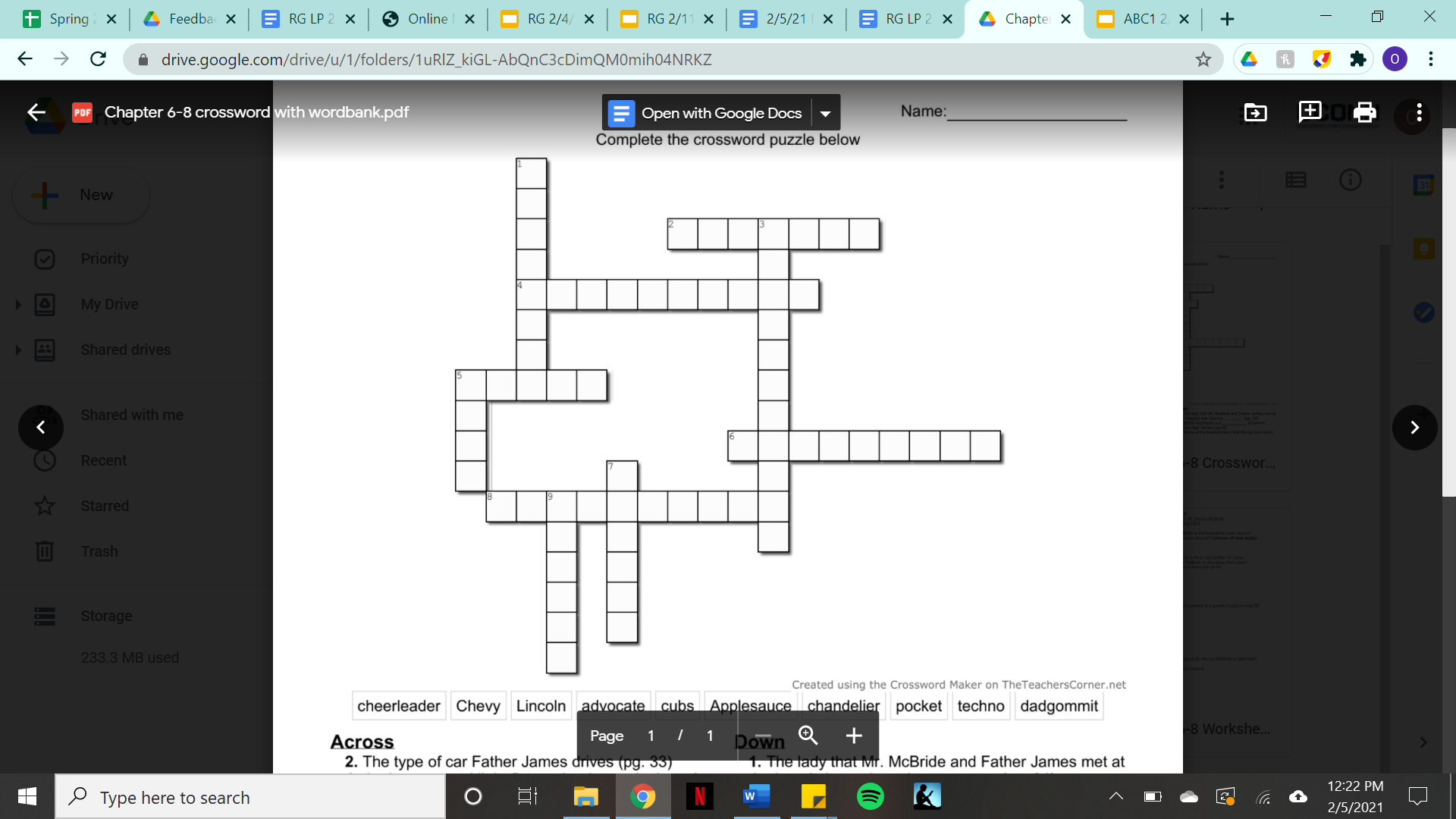 A
D
V
O

A
T
3 Down
L     I      N   C    O    L    N
C    H    A    N   D    E    L      I     E    R
Mindy Applegate is a ___________ at Lemon Grove High School
(page 50)
C     H   E    V     Y
D    A    D    G   O    M   M    I     T
A    P    P    L    E     S    A    U    C    E
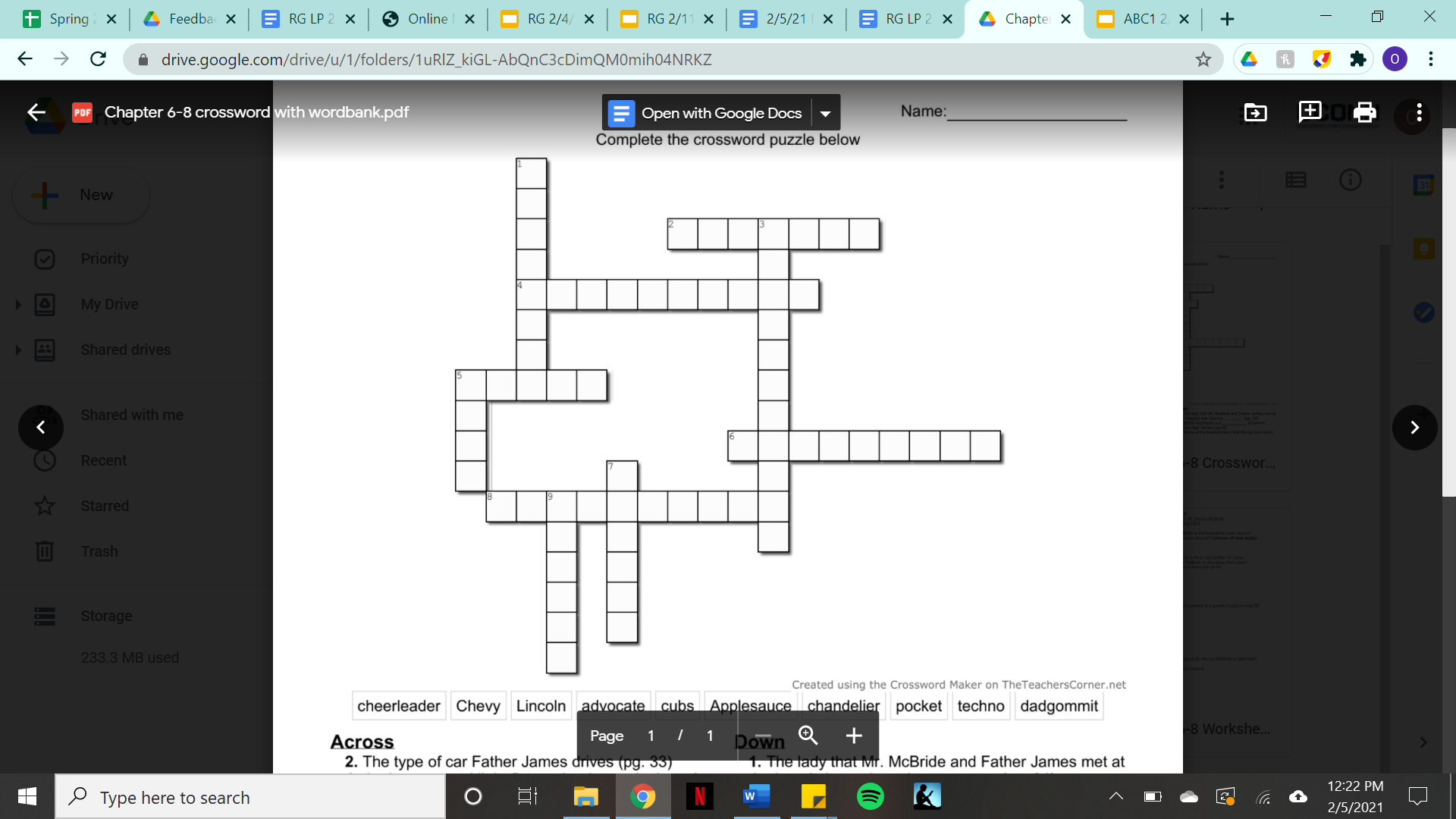 A
D
V
O

A
T
3 Down
L     I      N   C    O    L    N
H

E
R
L
E

D

R
C    H    A    N   D    E    L      I     E    R
Mindy Applegate is a ___________ at Lemon Grove High School
(page 50)

cheerleader
C     H   E    V     Y
D    A    D    G   O    M   M    I     T
A    P    P    L    E     S    A    U    C    E
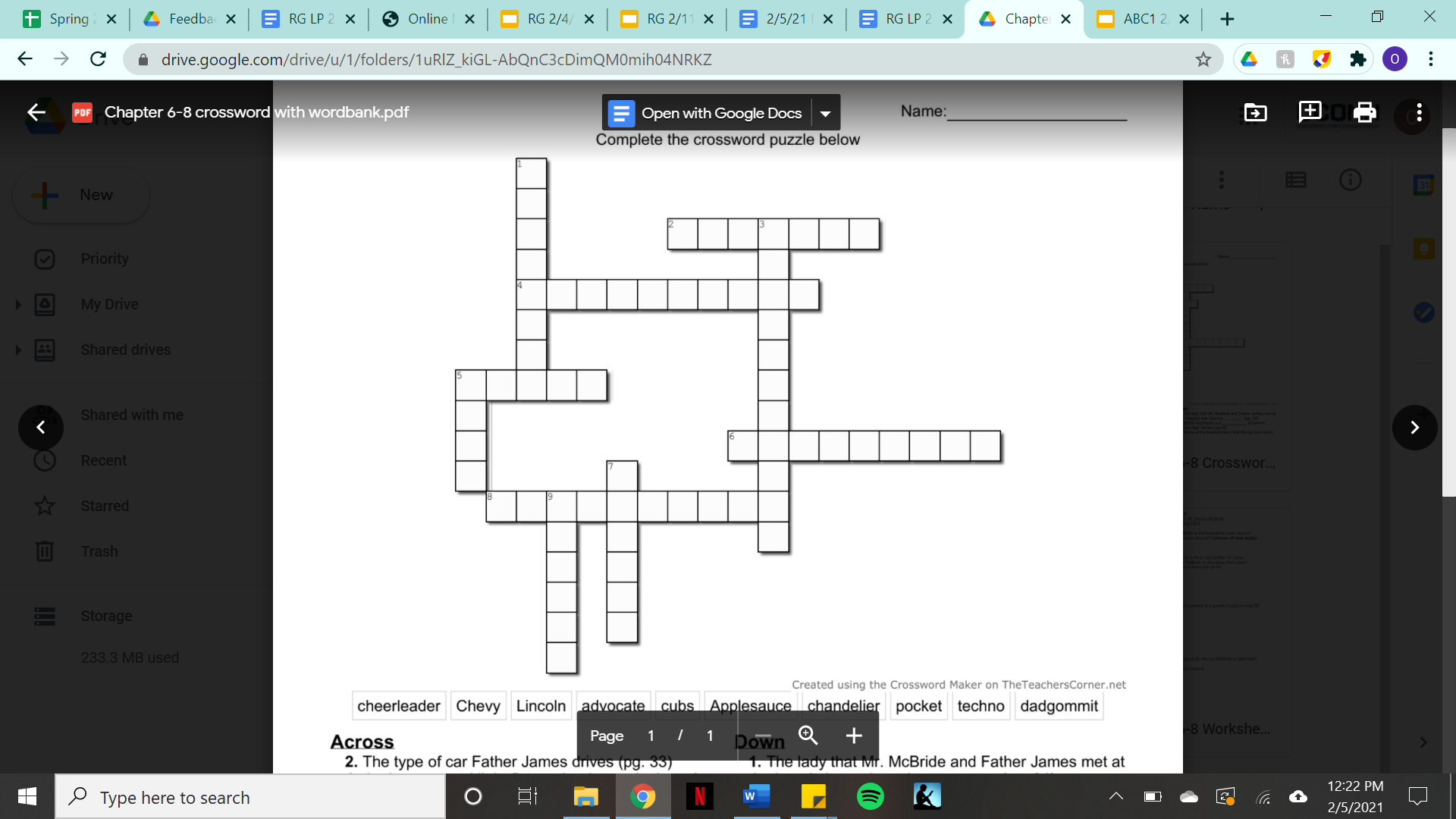 A
D
V
O

A
T
5 Down
L     I      N   C    O    L    N
H

E
R
L
E

D

R
C    H    A    N   D    E    L      I     E    R
Name of the baseball team that Jason and Murray went to see 
(page 46)
C     H   E    V     Y
D    A    D    G   O    M   M    I     T
A    P    P    L    E     S    A    U    C    E
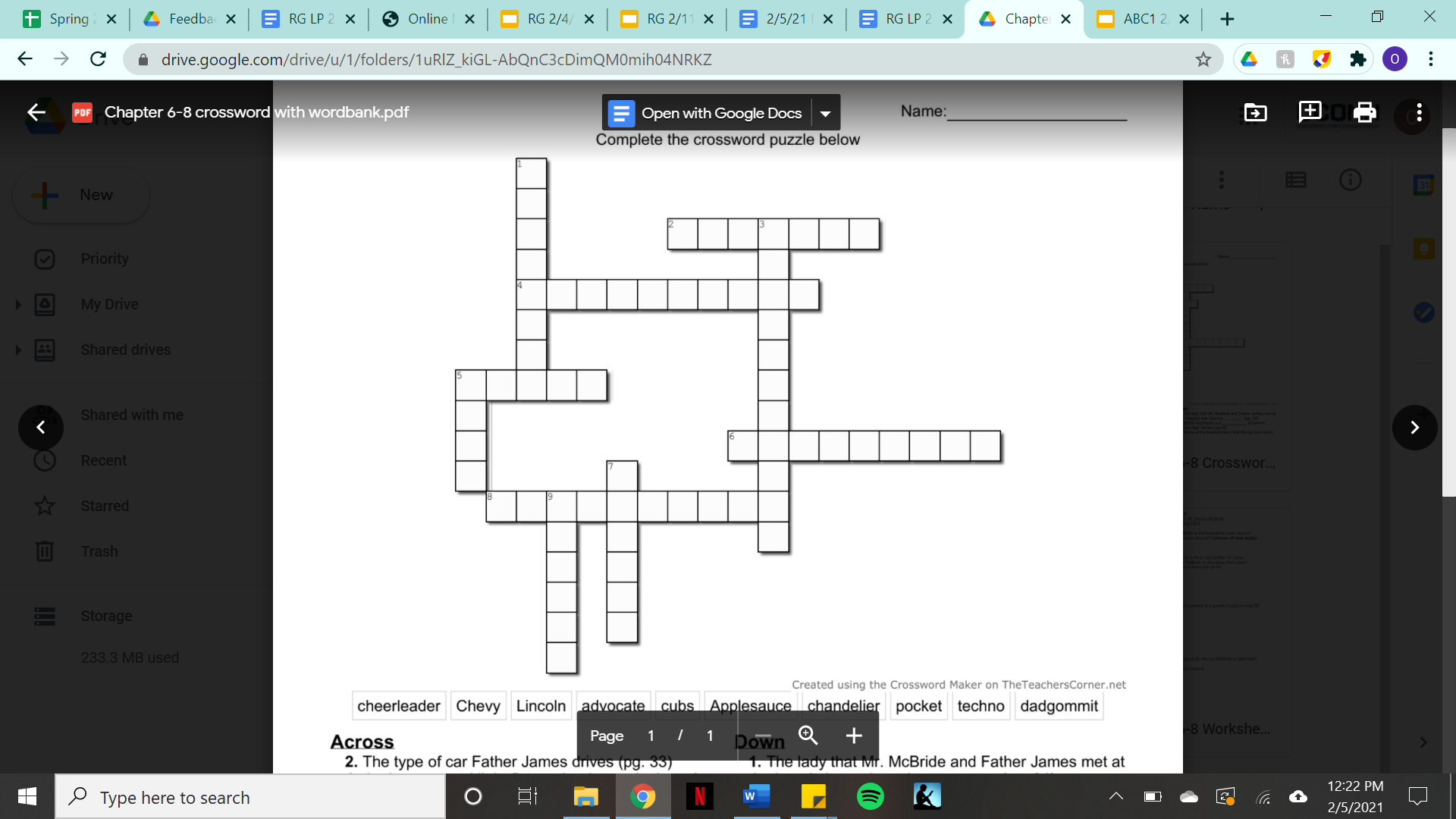 A
D
V
O

A
T
5 Down
L     I      N   C    O    L    N
H

E
R
L
E

D

R
C    H    A    N   D    E    L      I     E    R
Name of the baseball team that Jason and Murray went to see 
(page 46)

Cubs
C     H   E    V     Y
U
B
S
D    A    D    G   O    M   M    I     T
A    P    P    L    E     S    A    U    C    E
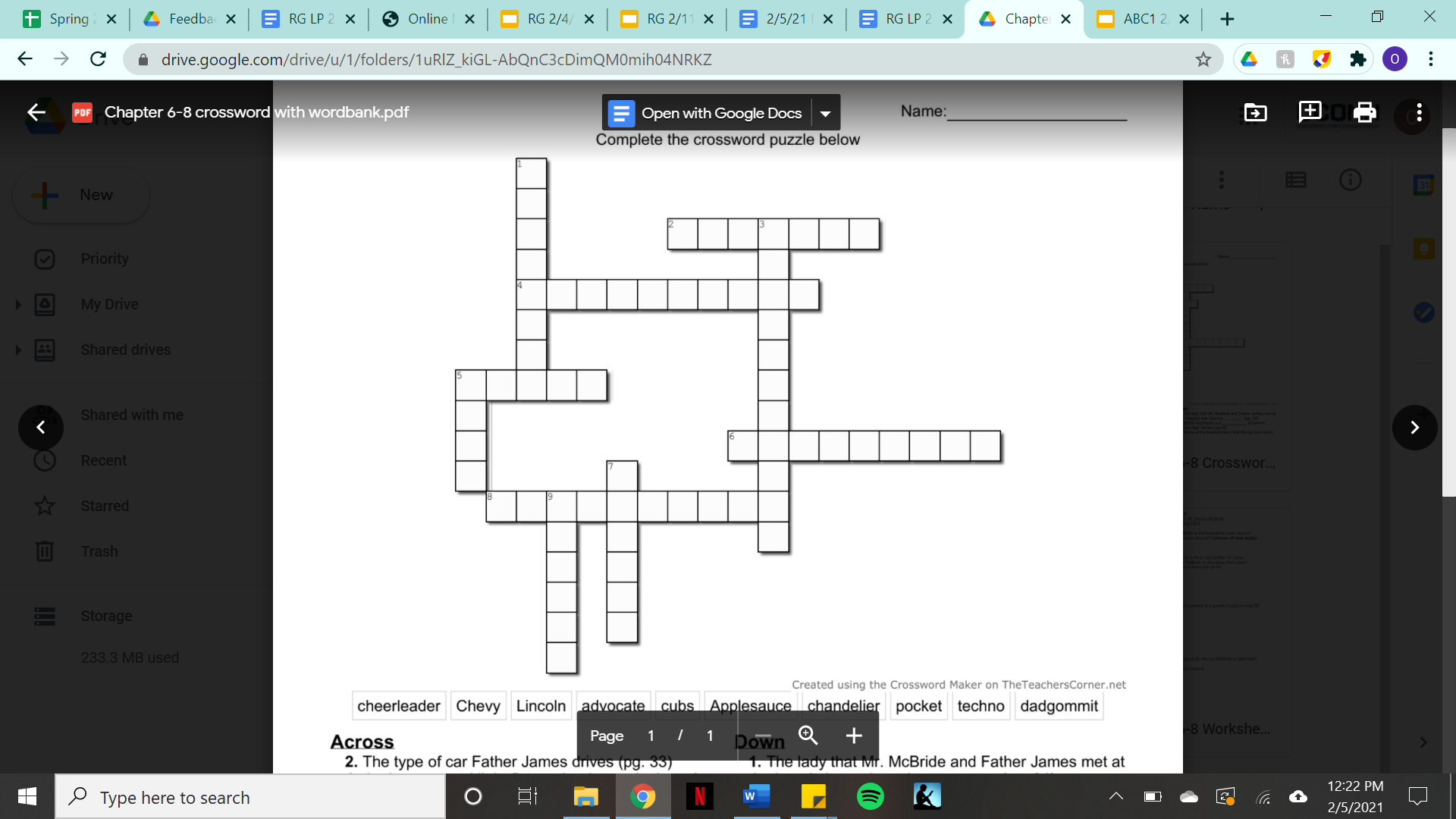 A
D
V
O

A
T
7 Down
L     I      N   C    O    L    N
H

E
R
L
E

D

R
C    H    A    N   D    E    L      I     E    R
What Murray refers to technology as
(page 38)
C     H   E    V     Y
U
B
S
D    A    D    G   O    M   M    I     T
A    P    P    L    E     S    A    U    C    E
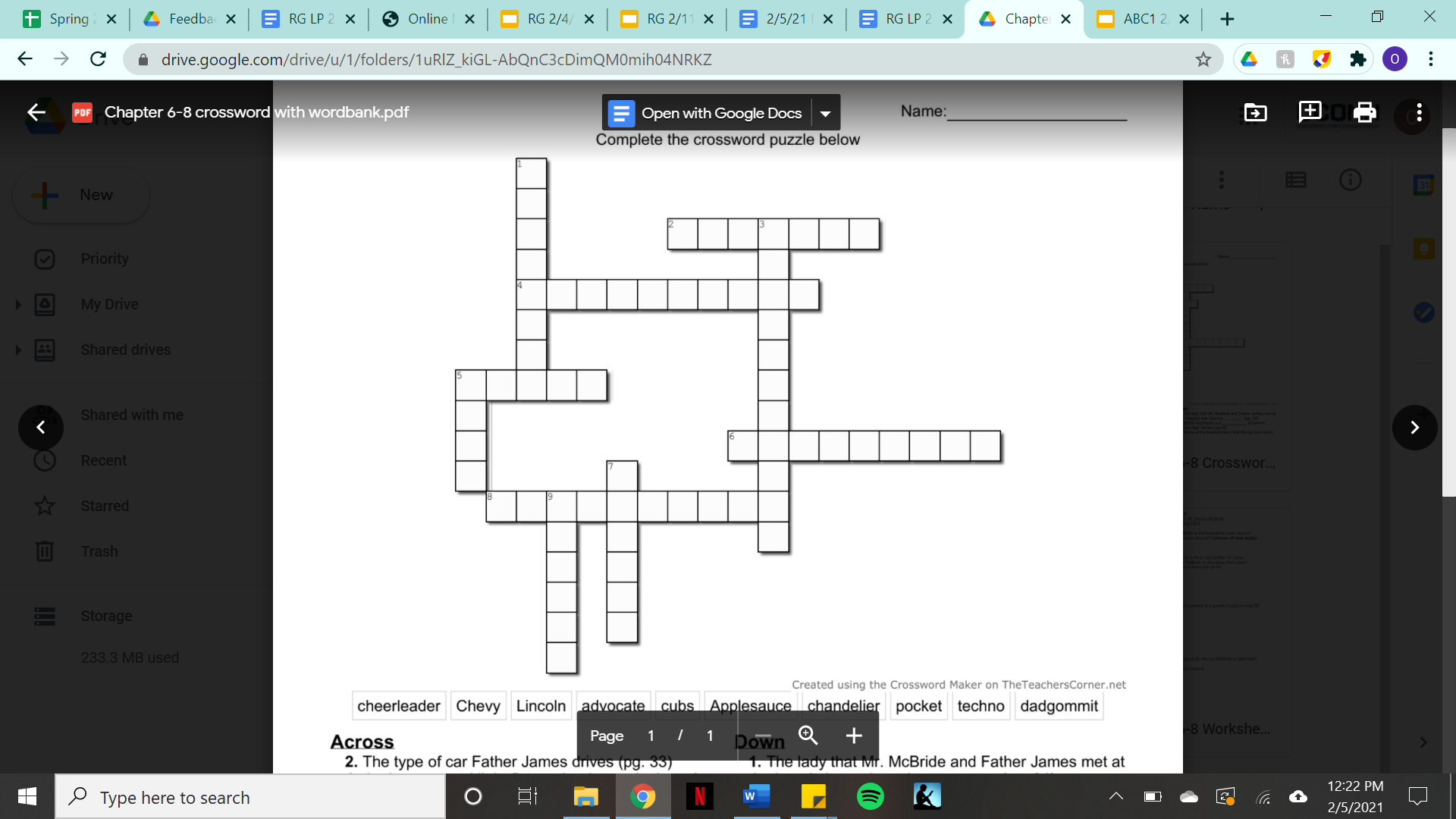 A
D
V
O

A
T
7 Down
L     I      N   C    O    L    N
H

E
R
L
E

D

R
C    H    A    N   D    E    L      I     E    R
What Murray refers to technology as
(page 38)

techno
C     H   E    V     Y
U
B
S
D    A    D    G   O    M   M    I     T
T

C
H
N
O
A    P    P    L    E     S    A    U    C    E
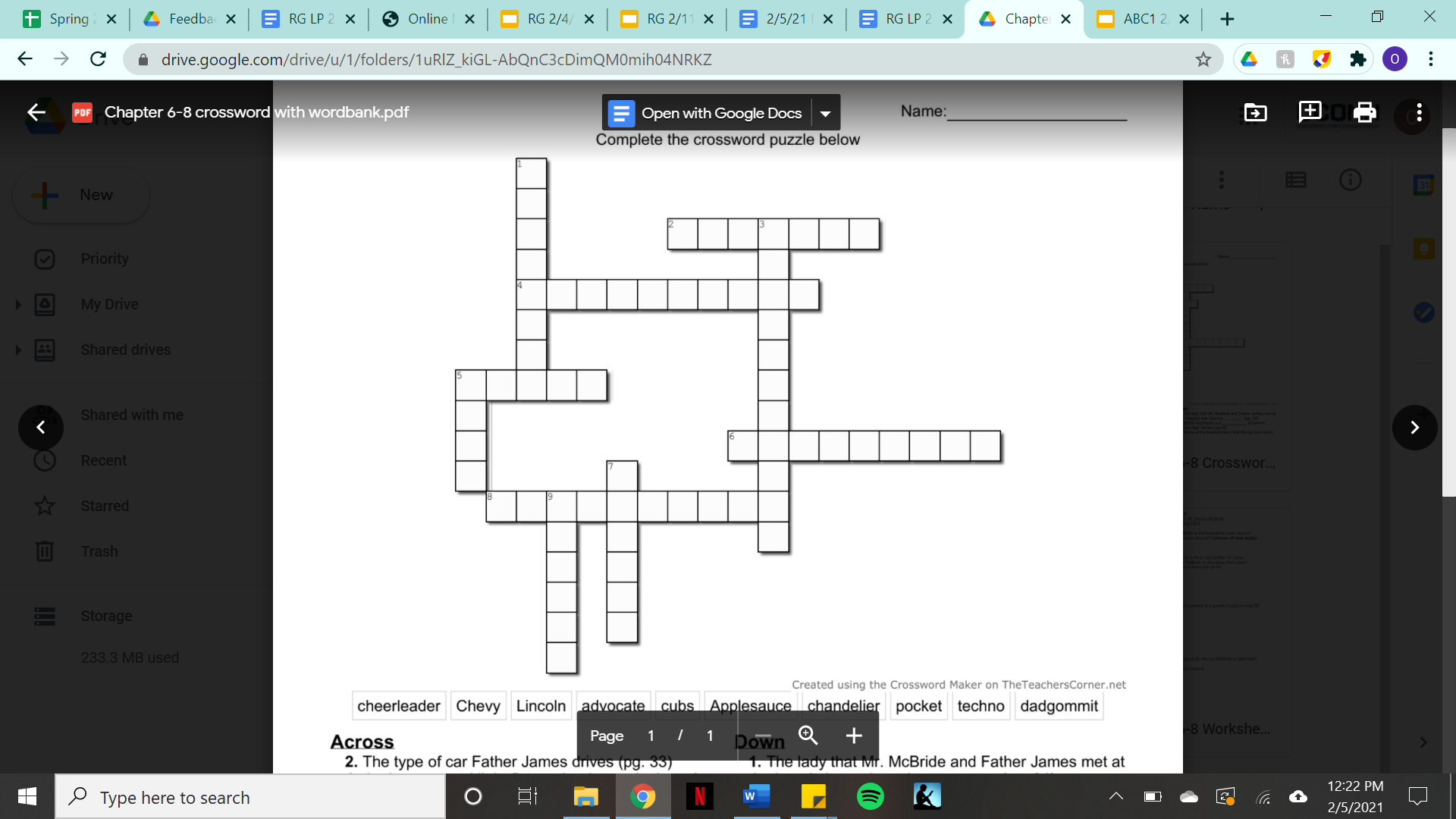 A
D
V
O

A
T
9 Down
L     I      N   C    O    L    N
H

E
R
L
E

D

R
C    H    A    N   D    E    L      I     E    R
Where Jason usually keeps his list
(page 48)
C     H   E    V     Y
U
B
S
D    A    D    G   O    M   M    I     T
T

C
H
N
O
A    P    P    L    E     S    A    U    C    E
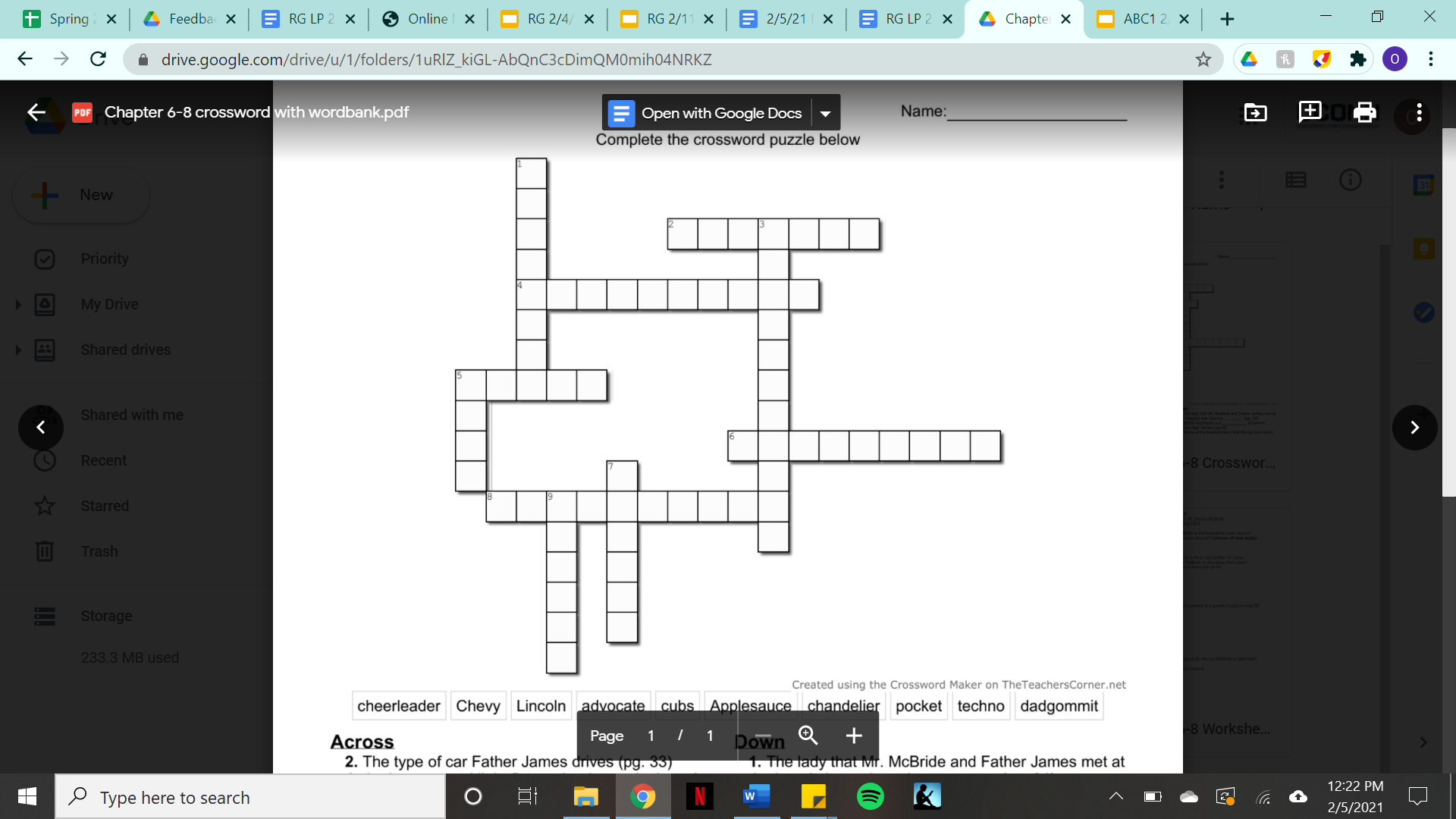 A
D
V
O

A
T
9 Down
L     I      N   C    O    L    N
H

E
R
L
E

D

R
C    H    A    N   D    E    L      I     E    R
Where Jason usually keeps his list
(page 48)

pocket
C     H   E    V     Y
U
B
S
D    A    D    G   O    M   M    I     T
T

C
H
N
O
A    P    P    L    E     S    A    U    C    E
O
C
K
E
T
Review of new summary format
Valentine’s Day is coming up on Sunday! 
What are your opinions on Valentine’s Day? (overrated, underrated?)
Do you have any plans this weekend?